Power and indices: Reciprocals
True/false
Reflect
Your Turn
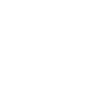 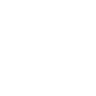 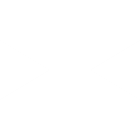 Rule
Your Turn
@mrbartonmaths
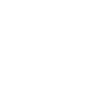 Your Turn - answers
@mrbartonmaths